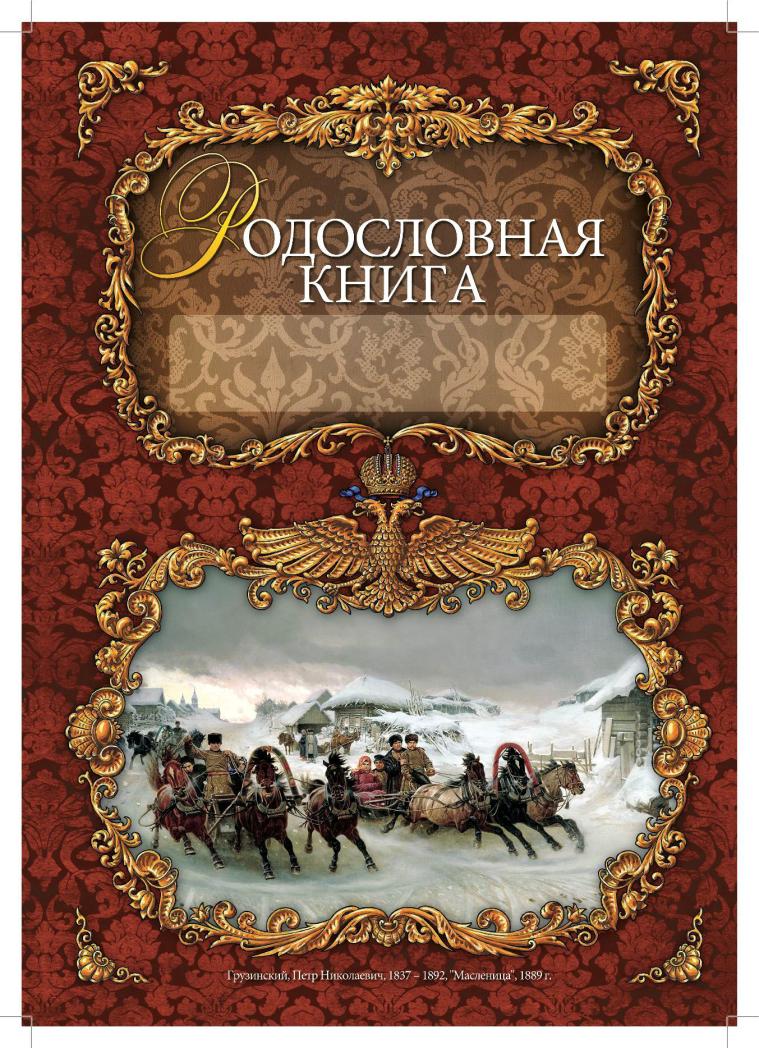 Медведевой Марии           Евгеньевны
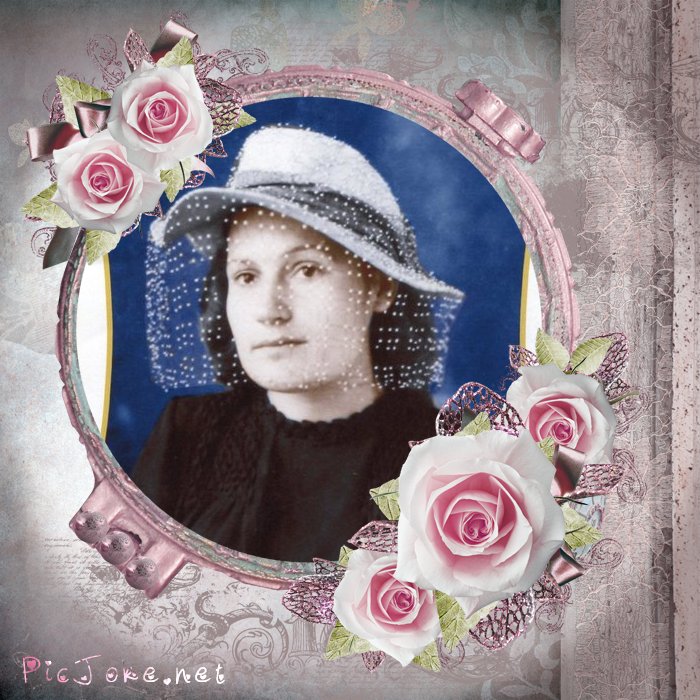 Бабушка Мария Савельевна
Работала воспитателем детского сада, музыкальным работником, учителем начальных классов 1-4 в школе, завучем детского сада,  директором школы. 
Общий стаж - 38 лет без единого пропуска, 5 лет военного стажа, всего 43 года стажа.
Мария Савельевна имеет много наград: «Ветеран труда», свидетельство Ветерана Отечественной войны как Труженика тыла и прочие: их перечисление в трудовой книжке занимает 1,5 листа.
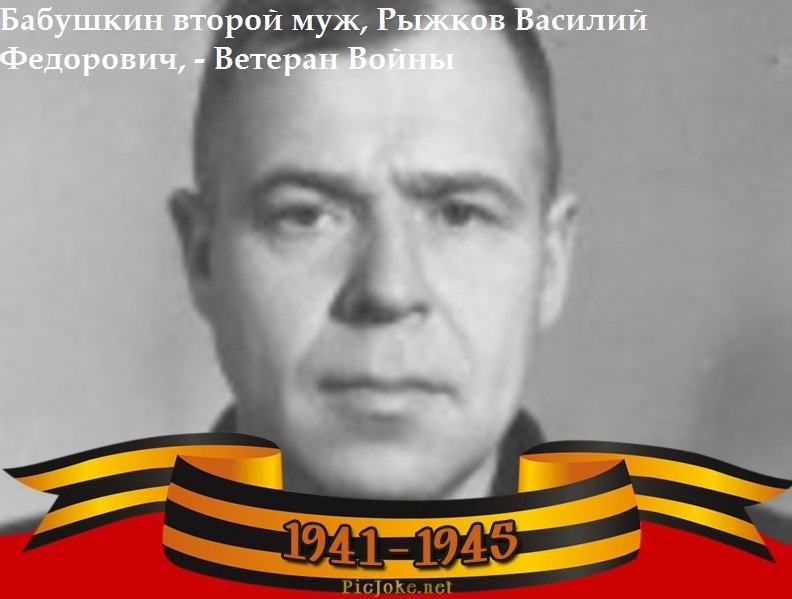 Служил  в Великую Отечественную войну в войсках НКВД , очищал Прибалтику от бандеровцев («лесных братьев»). 
Однажды проводили спецоперацию по уничтожению бандитов, попали в окружение, Василий Федорович выстрелил в бандеровца, который оказался своим, внедренным в банду лейтенантом (он даже знал этого лейтенанта). 
За это был трибунал, его разжаловали и чуть не расстреляли. 
 «Лесные братья» его искали. 
После демобилизации он уехал в Алтайский край.
Награда
Рыжков Василий Федорович







Орден Отечественной войны II степени 

Год рождения: __.__.1924 место рождения: Алтайский край, Смоленский р-н, с. Солоновка № наградного документа: 86 дата наградного документа: 06.04.1985
№ записи: 1519513400
№ записи: 1519513400
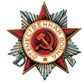 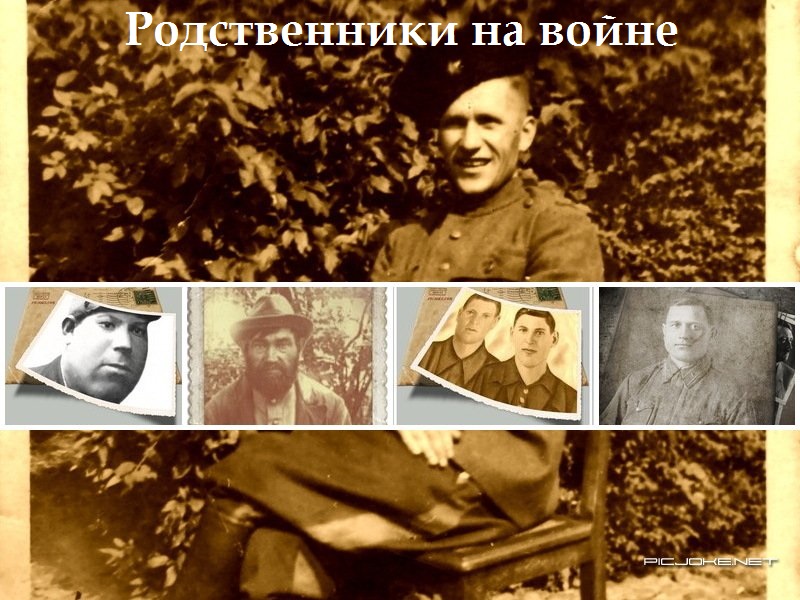 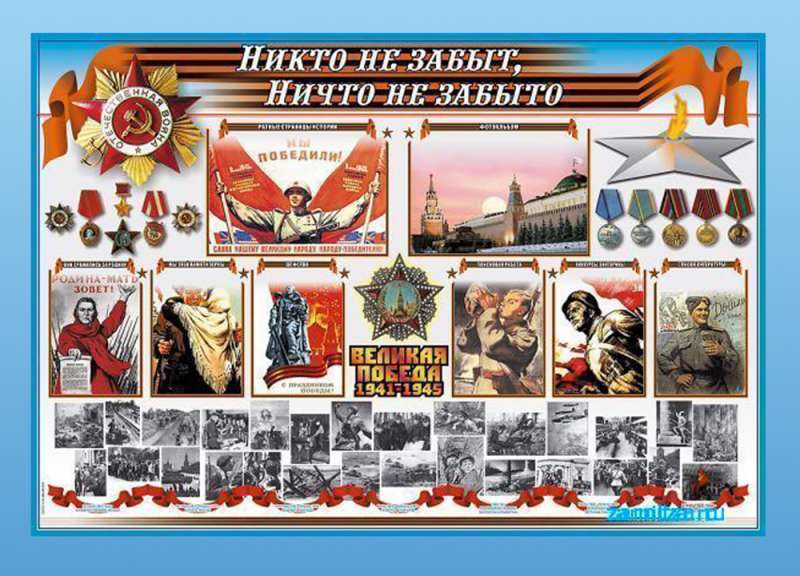 Никто не забыт,                          ничто не забыто…
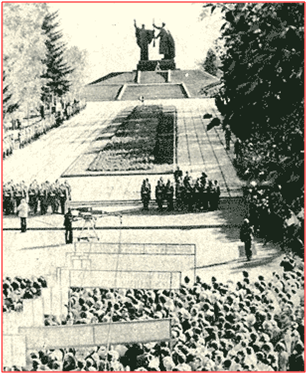 Их теперь не обнять,
         Не пожать им ладонь.
         Но восстал из земли
         Негасимый огонь,-
         Скорбный огонь,
         Гордый огонь.
         Это павших сердца
         Отдают до конца
         Своё яркое пламя 
                          живущим.
             
          В.Леднев «Вечный огонь»
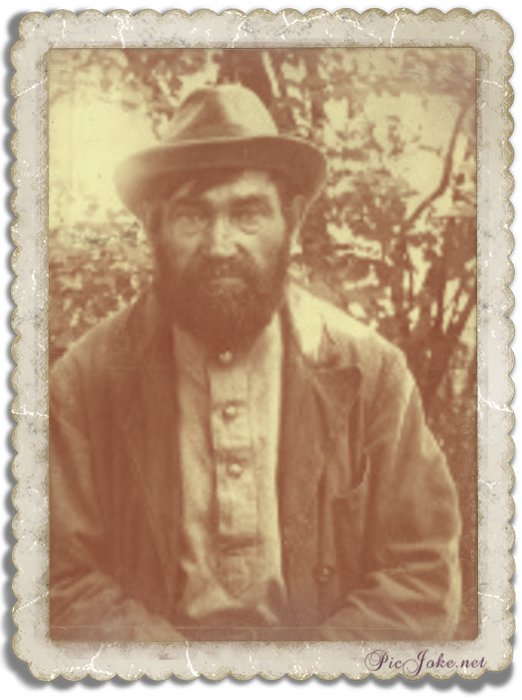 Прадед, Головин Савелий Никитович
Прадед, Головин Савелий Никитович прошел три войны: Гражданскую (воевал за красных), Первую мировую и ВОВ (был в трудовой армии: перегонял в Монголию коней на мясокомбинат для фронта). 
Был командиром отряда
Был награжден цирковой лошадью, которая поднималась на второй этаж и танцевала на задних ногах и красной революционной одеждой.
Имел партизанский билет, подписанный М.И. Калининым. На нем было написано «Герою гражданской войны» и сказано, что Головин Савелий Никитович и его потомки будут пользоваться льготами.
В Первую мировую слышал Ленина, братались с немцами в конце войны.
Его тетрадь воспоминаний находится в бийском краеведческом музее.
Военкомат выписал большие деньги на похороны Савелия Никитовича.
Первая мировая война
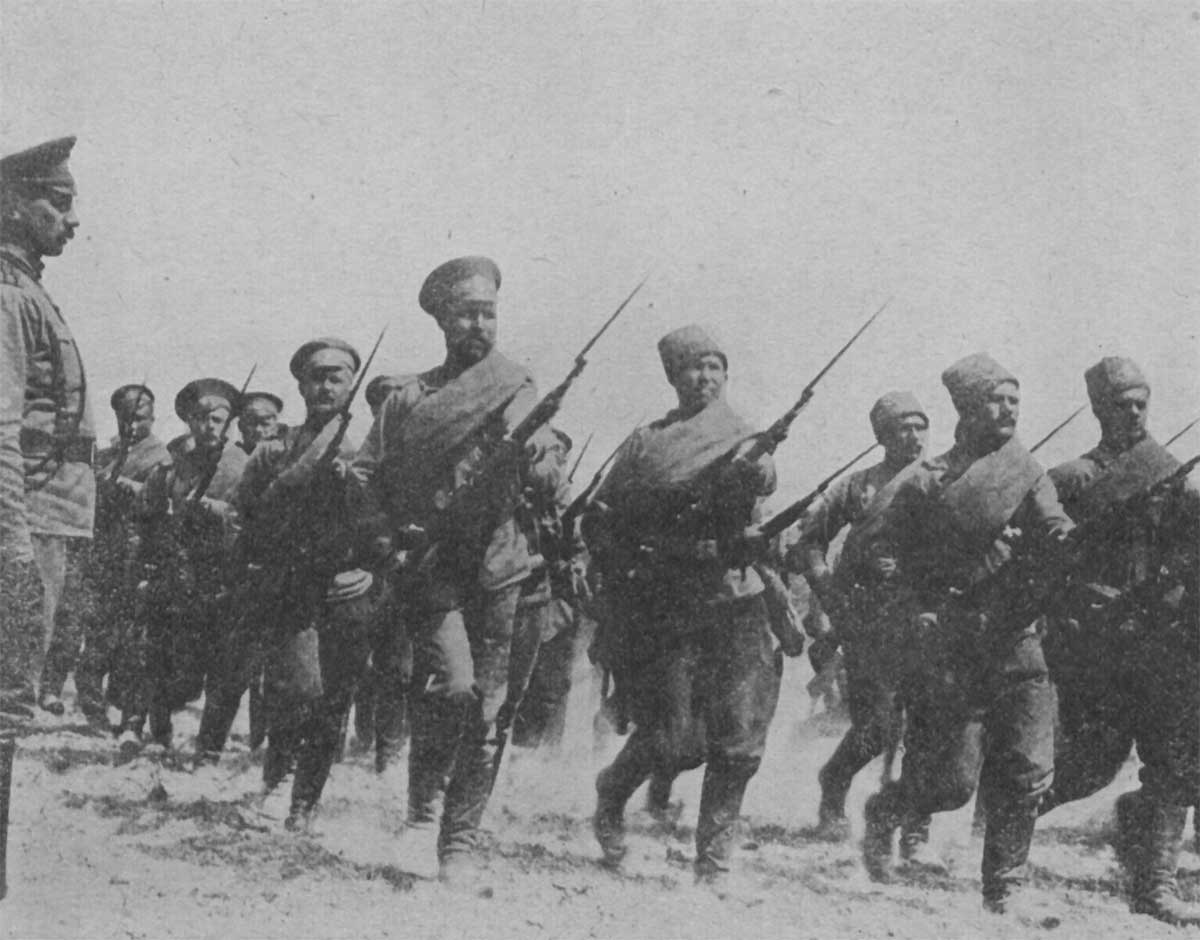 Брат бабушки
Брат  бабушки, Владимир Савельевич , мой двоюродный  дед, до войны и после работал учителем математики. 
На войне был  5 лет в трудовых концлагерях (не в лагерях смерти).
Пытался несколько раз бежать, его ловили, травили собаками. 
Как-то дошел до линии фронта , осталось только перейти речку, мимо шел дед,  украинец, Владимир Савельевич его спросил где находится мост, чтоб  ему перейти к русским, дед указал, Владимир Савельевич пошел в указанном направлении и попал прямо к полицаям. 
Его освободили наши войска.
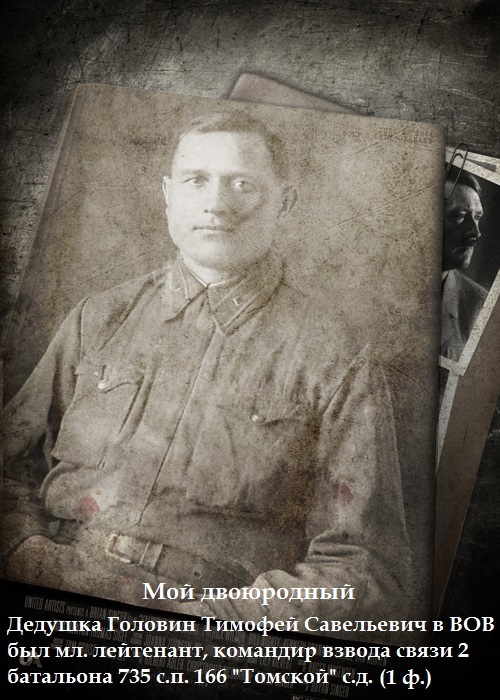 Тимофей  Савельевич до войны работал в с. Смоленское Алтайского края начальником связи на почте, откуда его взяли в томский военкомат и присвоили звание младшего лейтенанта.
Командование 166 с.д.
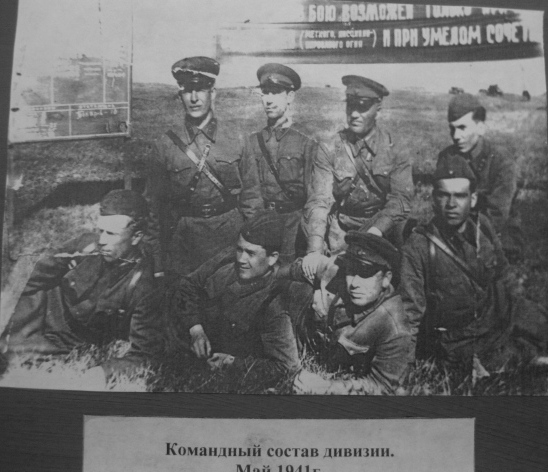 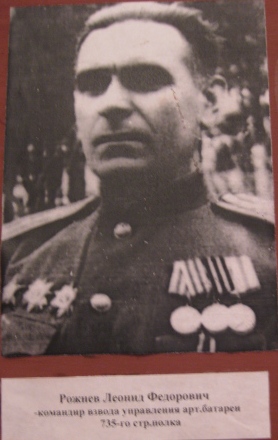 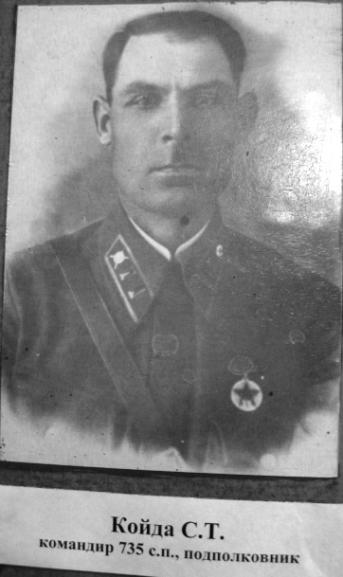 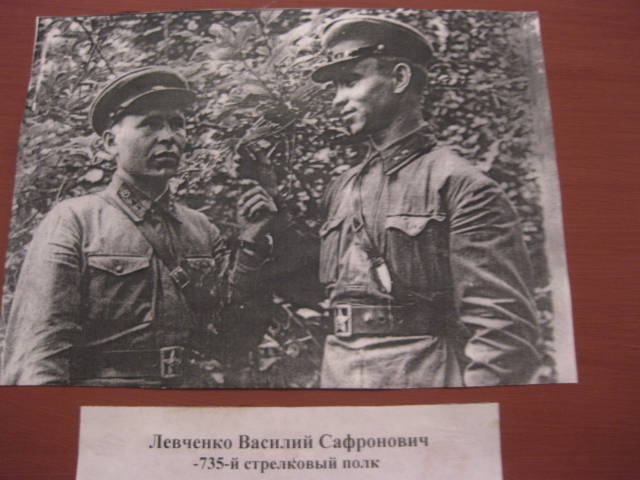 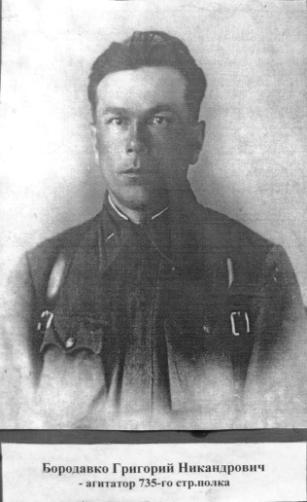 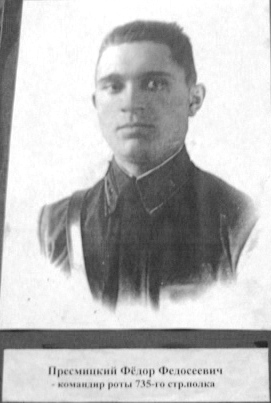 166-я стрелковая дивизия
166-я стрелковая дивизия была сформирована в Томске осенью 1939г.  В нее вошли 735-й, 423-й, 517-й стрелковые, 359-й артиллерийский, 499-й гаубично-артиллерийский полки и другие подразделения(командир полковник А.Н. Холзинев, комиссар И.И.Русанов, начальник  штаба А.С.Стафеев)
Окрестности городов Белого, Ярцева, Духовщины, берега озера  Щучьего, район Вязьмы -  места первых сражений дивизии. На этих рубежах 166-я встретила, казалось, всесокрушающий вал «Тайфуна» - генерального наступления фашистских войск на Москву.  Здесь вместе с другими соединениями Западного фронта дивизия попала в окружение.  Ее боевой путь был коротким  и трагичным. 75 суток она сдерживала врага, имевшего многократное  превосходство в танках и авиации.
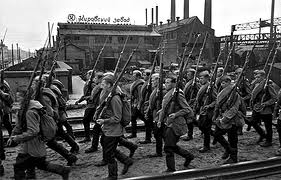 Из окружения 14 ноября вышли только 517 человек. Знамя дивизии вынес капитан Семенец П.В.
166-я стрелковая дивизия
Недолгим был боевой путь 166-й стрелковой дивизии -
первые месяцы войны. Непростая  фронтовая судьба досталась ей - жестокие, кровопролитные бои, окружение. В течение долгих лет несправедливо обходили и замалчивали ее историю. Уцелевшие бойцы дивизии и после Победы длительное время были лишены признания за свои подвиги.
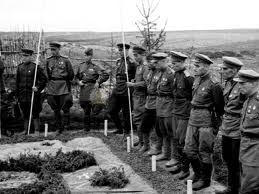 166-я стрелковая дивизия полностью выполнила свой долг и сохранила свою честь ценою беспримерного мужества и героизма, ценою жизни многих своих бойцов. Вместе с другими частями и соединениями Западного фронта она способствовала провалу плана молниеносной войны. Закрыв собою Москву, 166-я шагнула в бессмертие…
О 166 с.д. на сайте Томской Думы вышла книга, она представлена в разделе о дивизии.
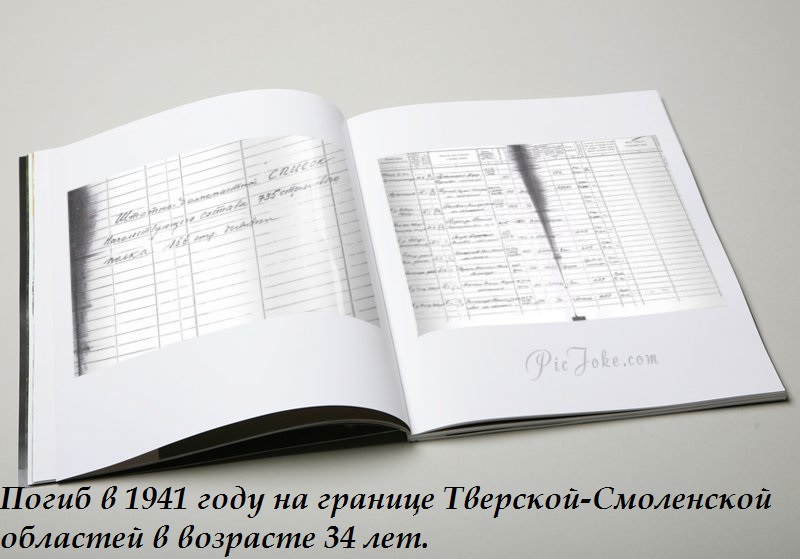 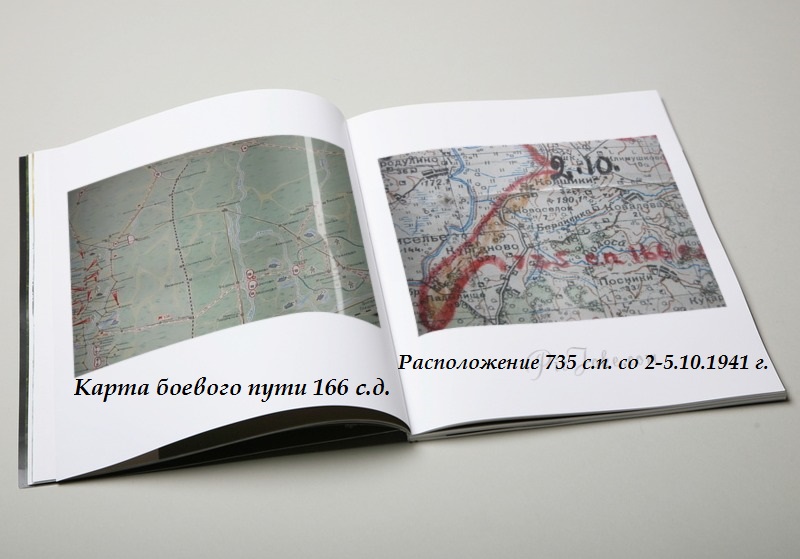 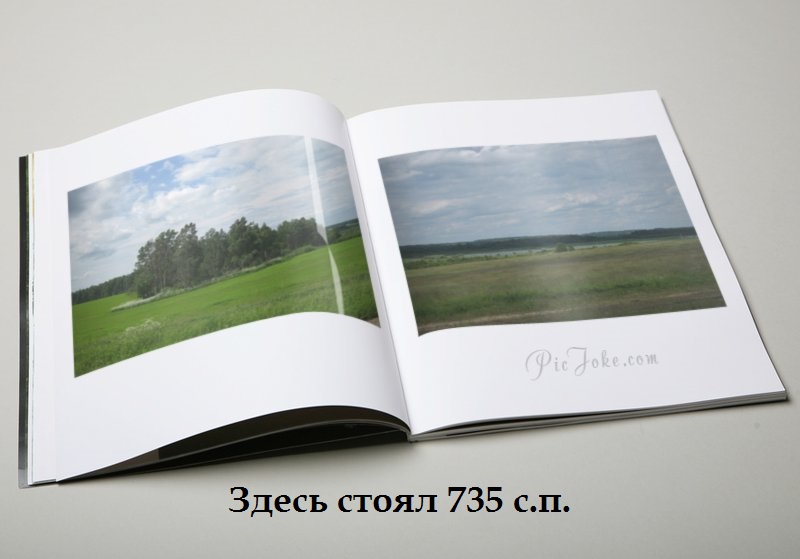 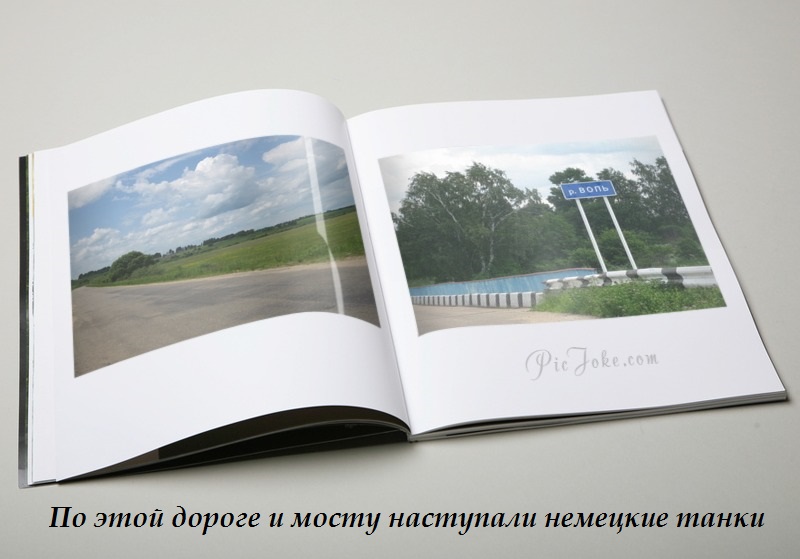 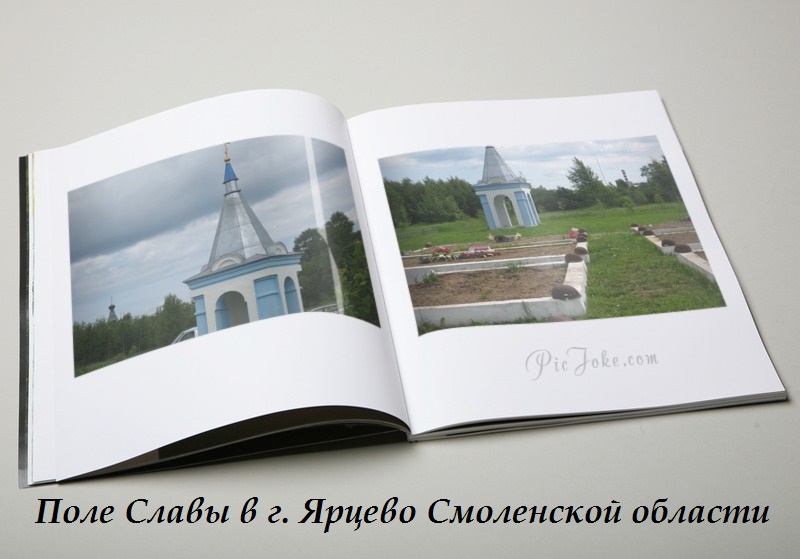 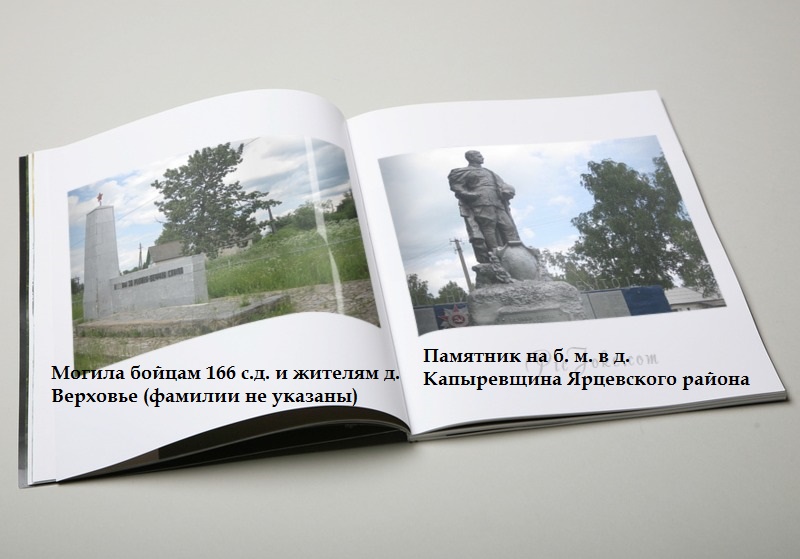 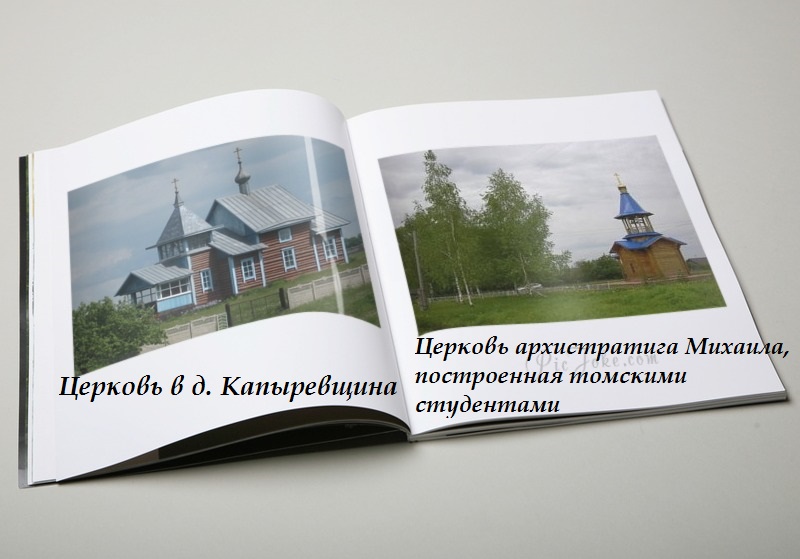 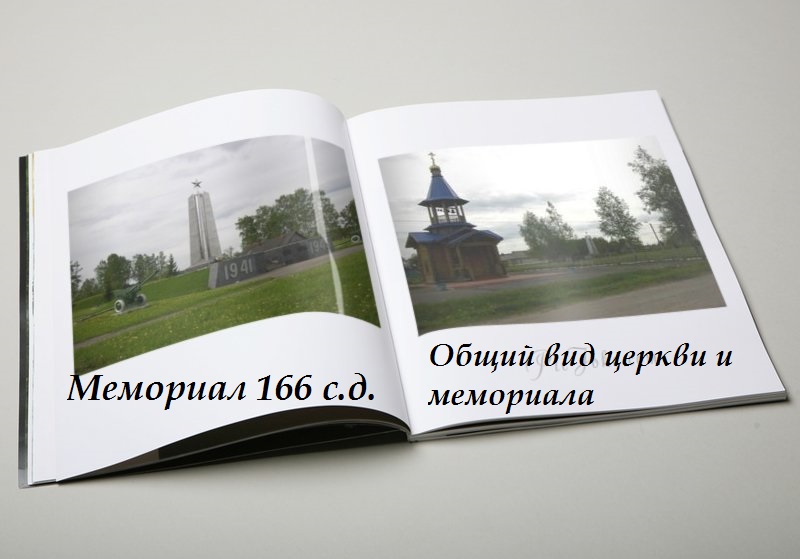 Память
Имя Головина Тимофея Савельевича увековечено на стене памяти в бийском мемориале  воинам-бийчанам.
Монастырь имени павших воинов
На Вяземском ратном поле строится монастырь имени павших воинов.
Двоюродная бабушка, сестра дедушки Аксенова Николая Степановича, Екатерина, - труженик тыла.
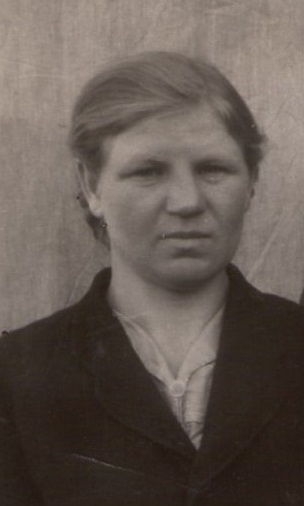